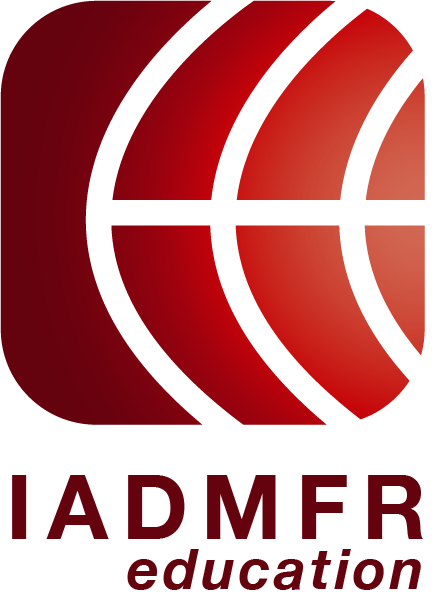 Clinical case
Student name
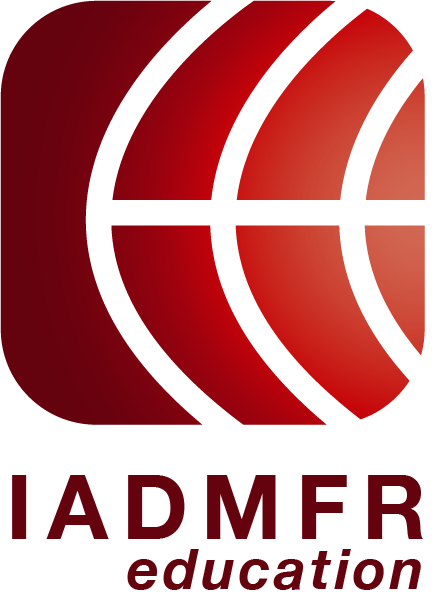 Clinical case
Patient demographic information (gender, age,…)
Chief complaint/Exam indication

Clinical findings
Imaging findings 
Laboratory/complementary exams

Diagnostic hypostasis + Pathologies description

Final diagnosis

Relevant aspects of the selected case

PowerPoint slides with IADMFR Education logo + black background for images
Maximum time to present: 10 min
Evaluation/defense: 10 min
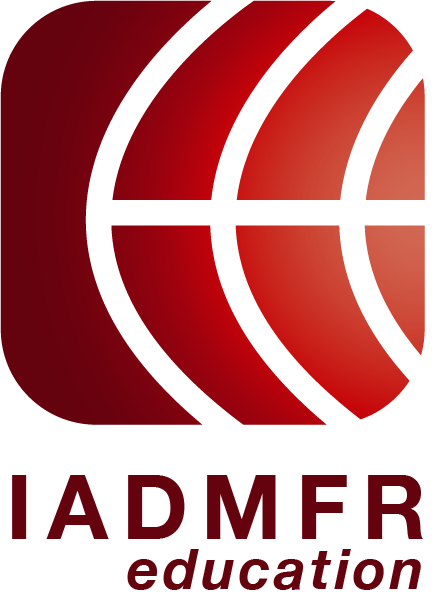